Tri-State Alliance to Improve District-Led Charter Authorizing
Weekly Call Series: 

Authorizer Roles In Reopening

Thursday, June 4, 2020
2:00 pm to 3:00 pm, MDT
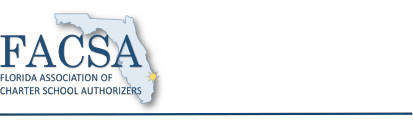 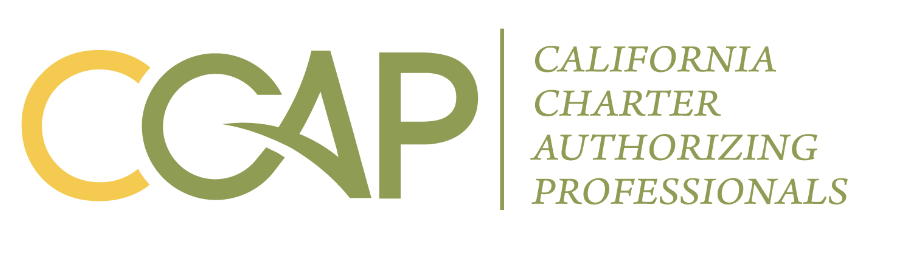 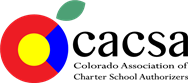 Resources for Reopening: Examples
CDE Planning Tool: Planning for the 2020-21 School Year
Return to School: https://returntoschoolroadmap.org/
Johns Hopkins & Chiefs for Change: https://chiefsforchange.org/wp-content/uploads/2020/05/CFC-TheReturn_5-13-20.pdf
National Charter School Institute: Checklist: https://nationalcharterschools.org/wp-content/uploads/2020/05/Reopening-Schools-Checklist.pdf; Guidance: https://nationalcharterschools.org/wp-content/uploads/2020/05/Preparing-School-Buildings-for-Reopening-After-COVID-19.pdf
Bellwether: https://docs.google.com/document/d/1ncmBvBFO4K-AmmSm-cHyQ8v6S-jXtqCUAcbOnKs1qOs/edit
Bluum: http://www.bluum.org/wp-content/uploads/2020/05/Creating-Social-Distance-When-Re-Opening-Schools-5-6-20_FINAL.pdf
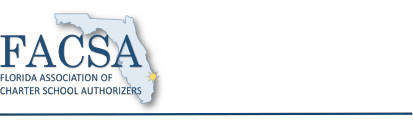 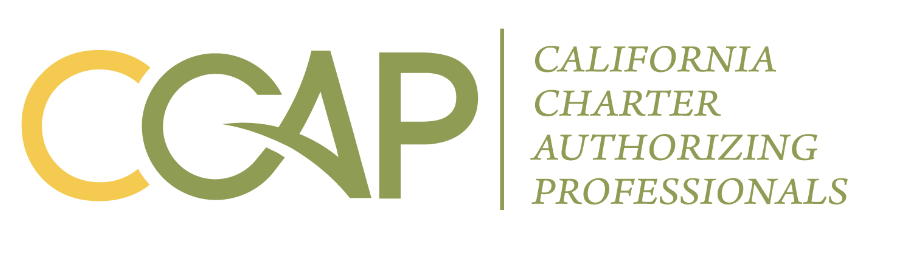 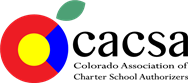 What principles should inform communication and planning by districts and charter schools?
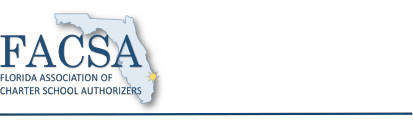 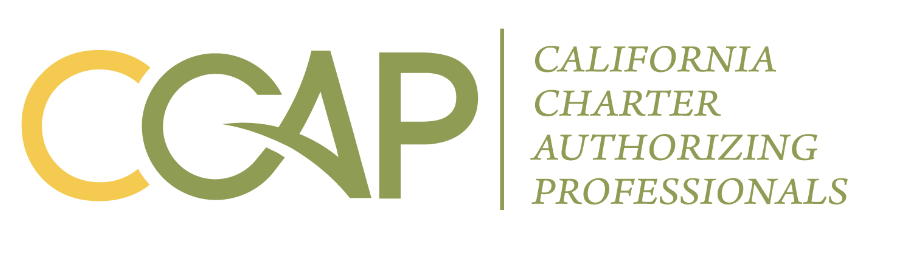 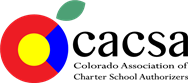 How can authorizer oversight respect charter school autonomy appropriately while also safeguarding student learning and public health during the crisis?
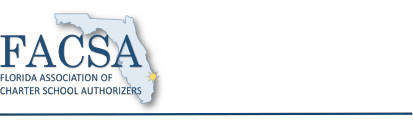 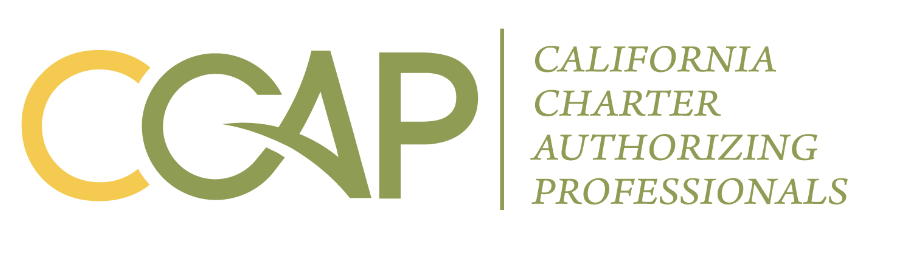 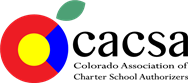 What steps can authorizers and charter schools take now to avoid unnecessary conflict and to keep the focus on what is best for students?
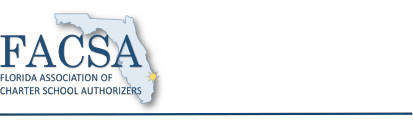 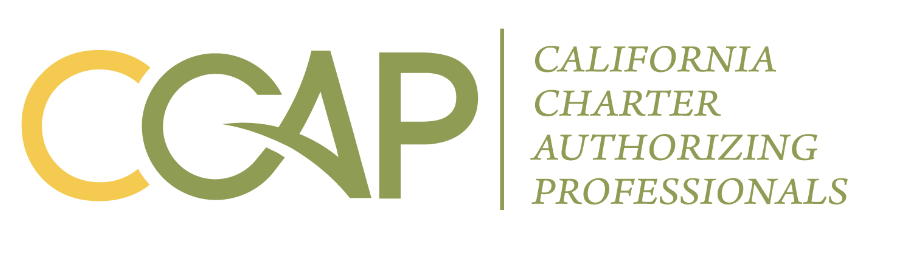 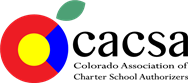 What factors influence the ability of authorizers to oversee charter school planning and operations this fall? 
Health orders
Charter law
Charter contracts
District policies
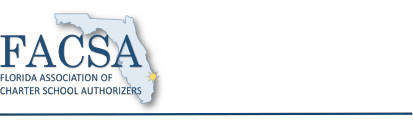 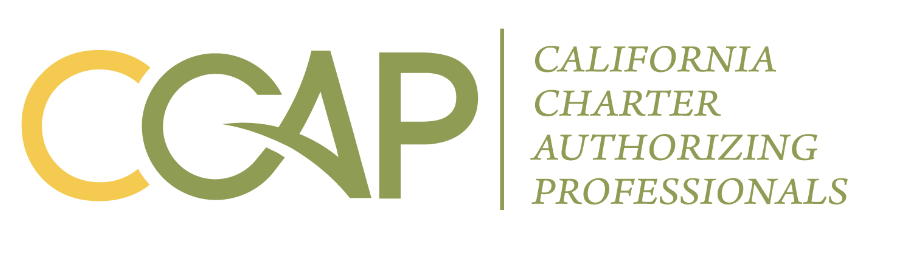 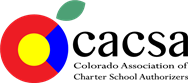 Scenarios to consider
Charter less restrictive than the district approach
Charter 100% remote when district is in-person
Charter attempting but struggling with social distancing
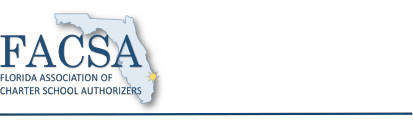 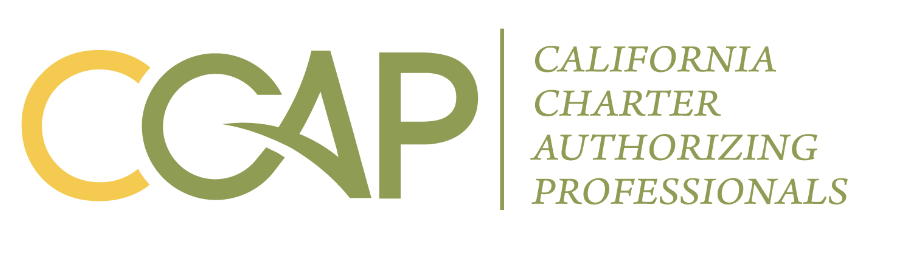 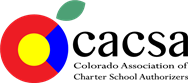 Upcoming Tri-State Weekly Calls
Thursdays at 2:00 pm to 3:00 pm MDT
6/18, Special Education (CCAP and FACSA)
7/9, English Learners
7/23, Interim assessments and the evolution of accountability
8/6, Monitoring enrollment and student engagement during distance learning, including special populations
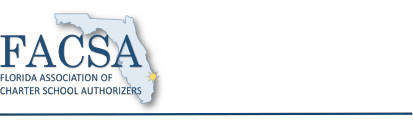 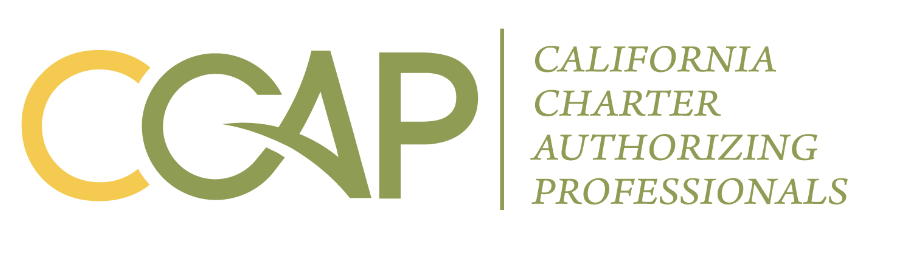 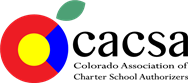